Shredlage v krmných dávkách vysokoprodukčních dojnic – postřehy z praxe Ing. Roman Poštulka, Ph.D. tel. + 420 602 154 702roman.postulka@mikrop.cz
Témata - struktura krmiva- fyzikálně efektivní vláknina- škrob- náhrada slámy
Struktura krmiva, krmné dávky
Měřeno Penn State separátorem
Riziko separace??
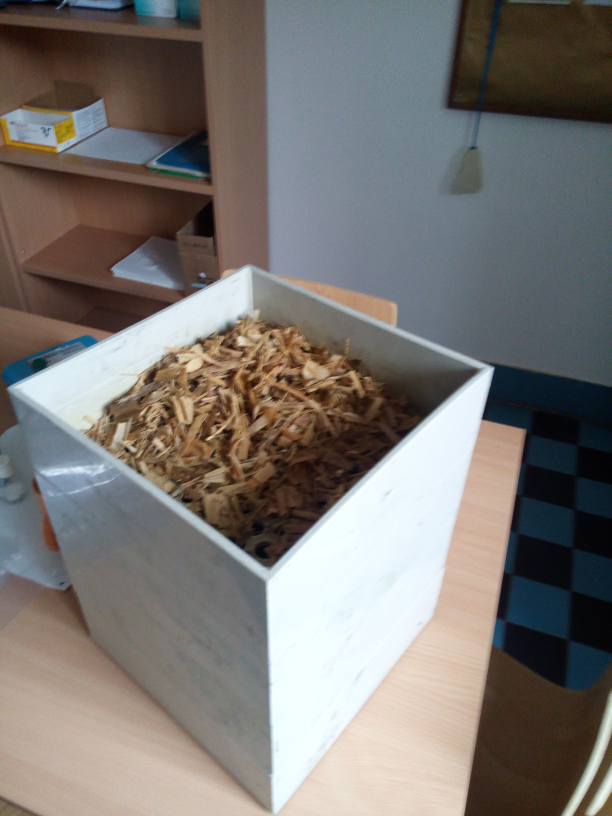 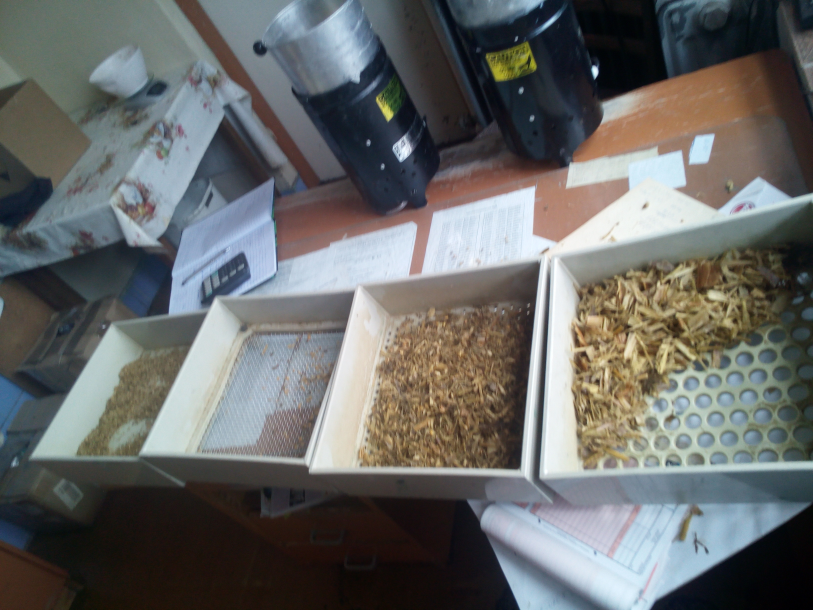 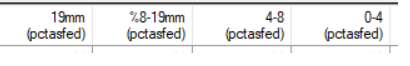 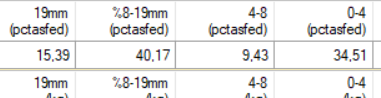 Fyzikálně efektivní vláknina
Má shredlage vyšší hodnotu peNDF??

		Klasická siláž		shredlage
Vrchní síto	12			36
Střední síto	75			41
Spodní síto	2			3______       
Dno		11			20

%ní podíl		89 %			80 %
Stanovení peNDF za pomocí chemické analýzy:
Vzaty vzorky celé siláže (tj. 3 síta + dno separátoru) a vzorek „siláže“ pouze ze 3 horních sít (tj. bez dna separátoru) a porovnán obsah NDF jak u shredlage, tak u klasické kukuřičné siláže.

Ukazatel			klasická siláž			shredlage
% NDF celé siláže			42				42	
Sušina siláže %				30				30
% NDF na 3 sítech			38				44
Sušina %				30				29
% krmiva na 3 sítech			89				80
peNDF					77,5% 				82 %
Stravitelnost a degradovatelnost škrobu
80 – 98 %
Degradovatelnost
Vliv roku, délky fermentace 
Genetika
KPS – narušení zrna
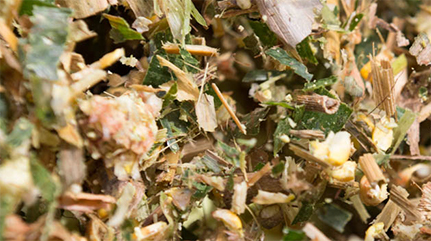 Dynamika trávení škrobu u Shredlage
cukry>pektiny>pšeničný šrot>HMCG>ječmen>vločky>kuk.zrno



Shredlage?
Dynamika trávení škrobu u Shredlage
cukry>pektiny>pšeničný šrot>HMCG>ječmen>vločky>kuk.zrno



Shredlage?
Náhrada slámy? ano, ale…
Struktura slámy
Stravitelnost objemných krmiv
Sušina výsledné TMR
Povaha dávky
Děkuji za pozornost